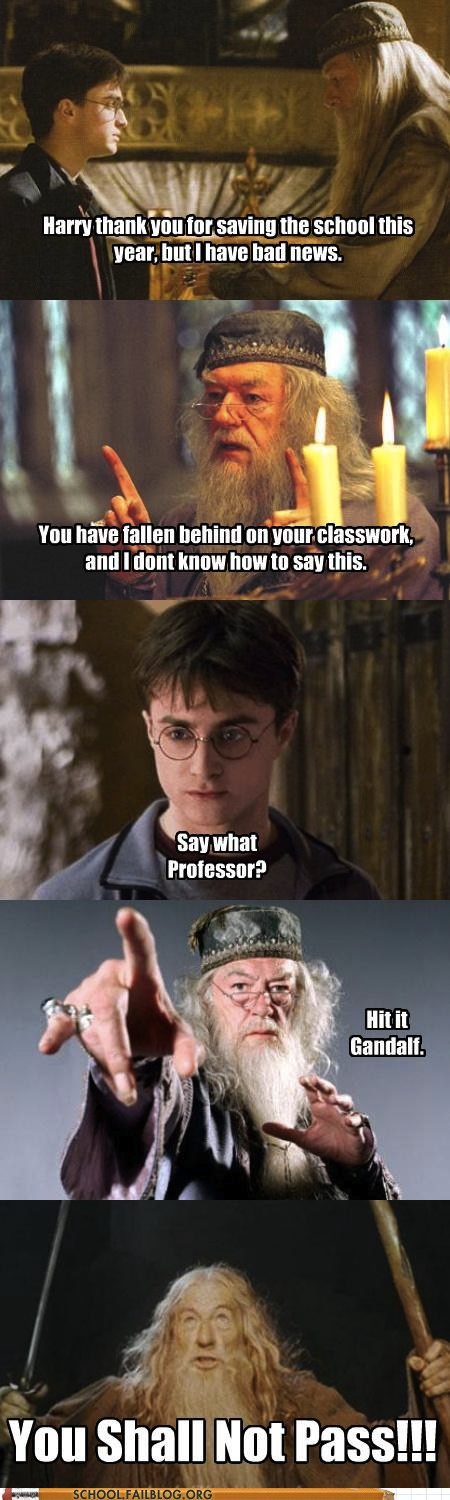 I haven’t graded your tests yet. Yes, I feel guilty. No, Josh, not guilty enough to give you extra credit.
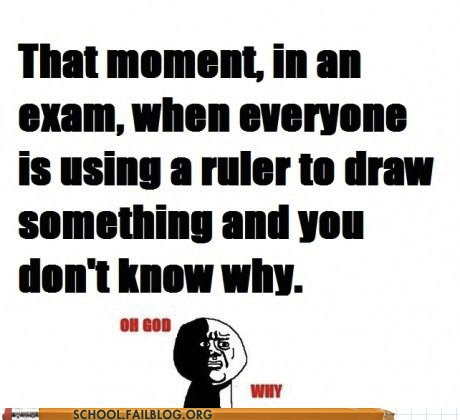 Jaap Talk
Data mining and Moore’s Law
Data growing exponentially; no longer sample bound
What’s the right question? How to answer it?
NSA spying
Memristor: non-volatile solid-state memory (data density higher than a hard drive with access times similar to DRAM)

Dealing with “boring” data : how does this help robotics?

“Situational Awareness”
Population that’s most like me; don’t care about the average

Data Scientists are in demand
“[I] get to hear all about how I picked the right field and will be making piles of cash”
Mid-semester feedback
What do you think of the balance of theoretical vs. applied work?

What’s been most useful to you (and why)?

What’s been least useful (and why)?

What could students do to improve the class?

What could Matt do to improve the class?
No Class Thursday
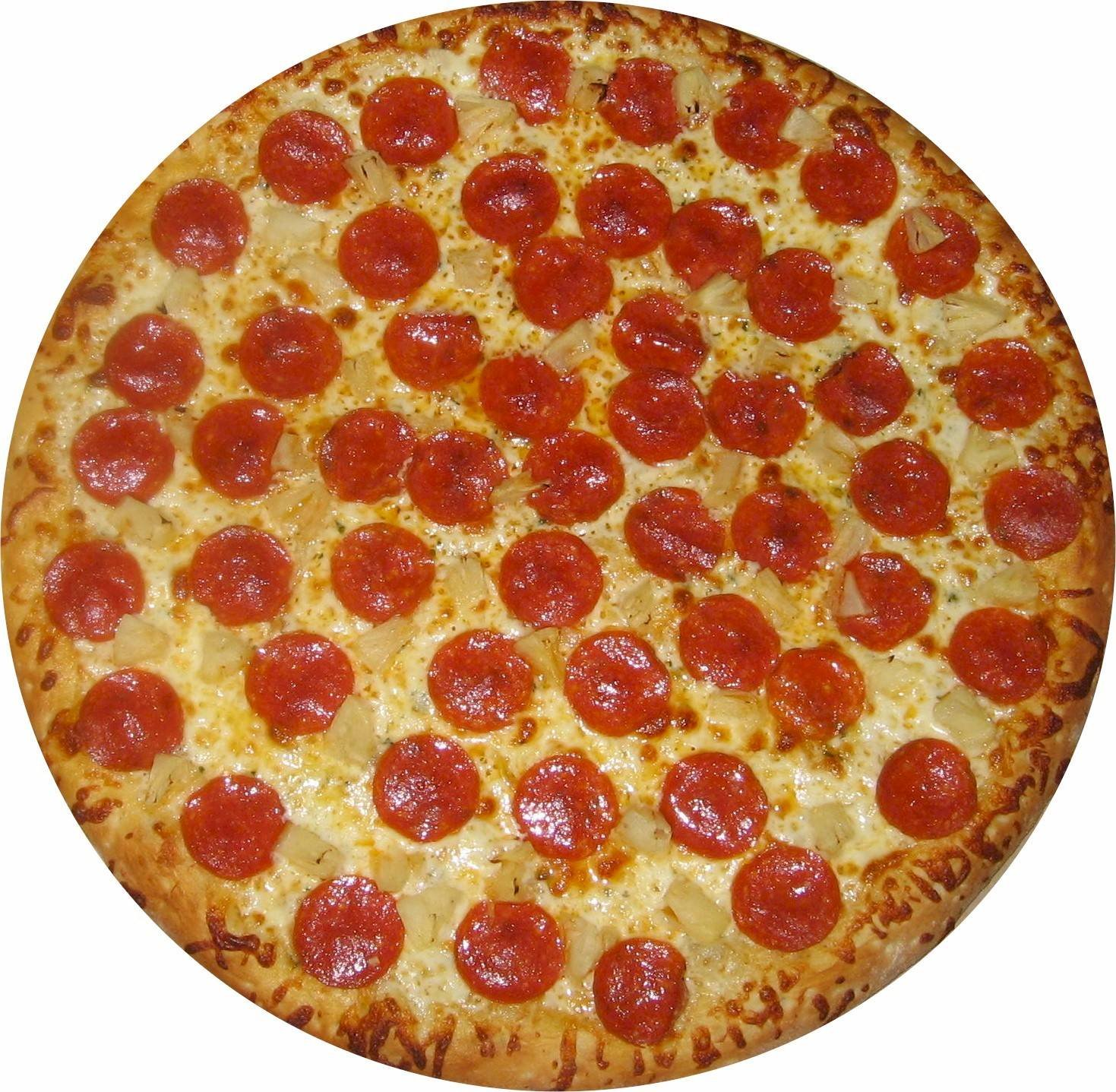 TurtleBot2
5 robots -> 5 groups

Does the default install on the turtlebot2 run the demo?
If so, can we get it to run with groovy on 13.04?
I was able to get it to install, but wasn’t convinced it was working correctly
Or, do we need to use 12.04? Desktop in front to far right

Does the turtlebot2 work if we upgrade it to Hydro?
How can we get the turtlebot2 to run on the desktop with Hydro?

Can we use a virtual machine on a laptop?
I had trouble getting it to talk with the turtlebot2 netbook: http://wiki.ros.org/ROS/NetworkSetup

http://wiki.ros.org/turtlebot/Tutorials/groovy/Network%20Configuration